Territoire de Lille
4 fédérations
     
    520 personnes
 
      80 équipes
Recette pour augmenter les adhésionsUn trésorier impliqué,une animatrice en pastorale douée pour les power pointune coordinatrice de territoire qui y croit
4
Année 2017 – 2018
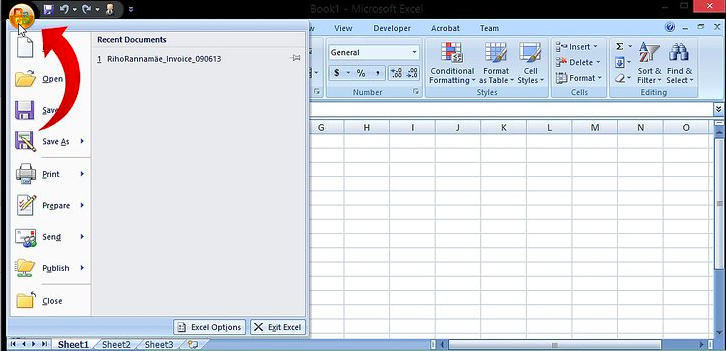 Le national 
nous remue
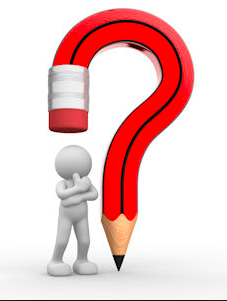 Année 2017  -  2018
         46 % d’adhérents
4
Juin 2018 :

Une première information
Mail envoyé à tous
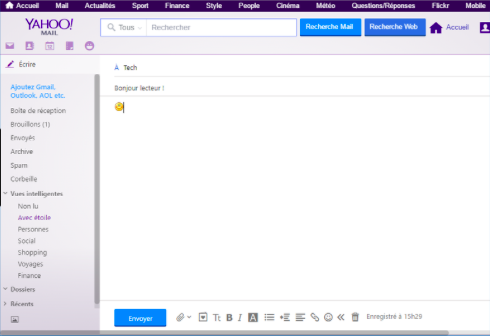 Parlons sous, cotisations, adhésions
Juin 2018 :

Une 
Première
information
Les cotisations aident le mouvement à vivre 
et par ricochet nous permettent de vivre 
notre vie d’équipe.
Bulletin d’adhésion
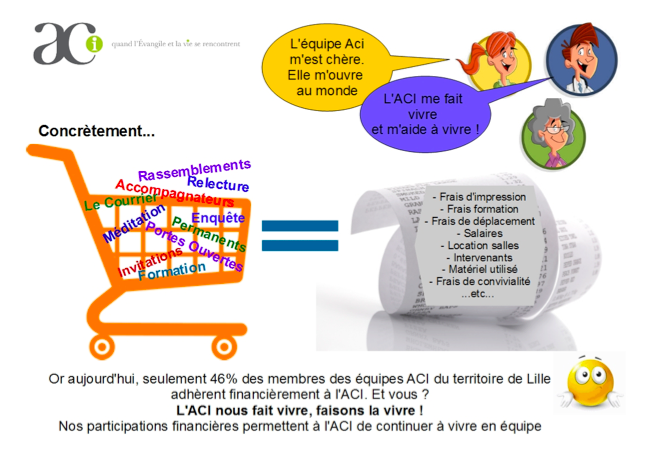 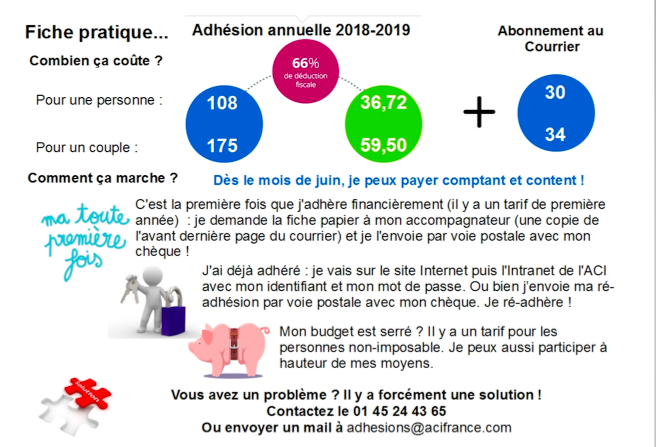 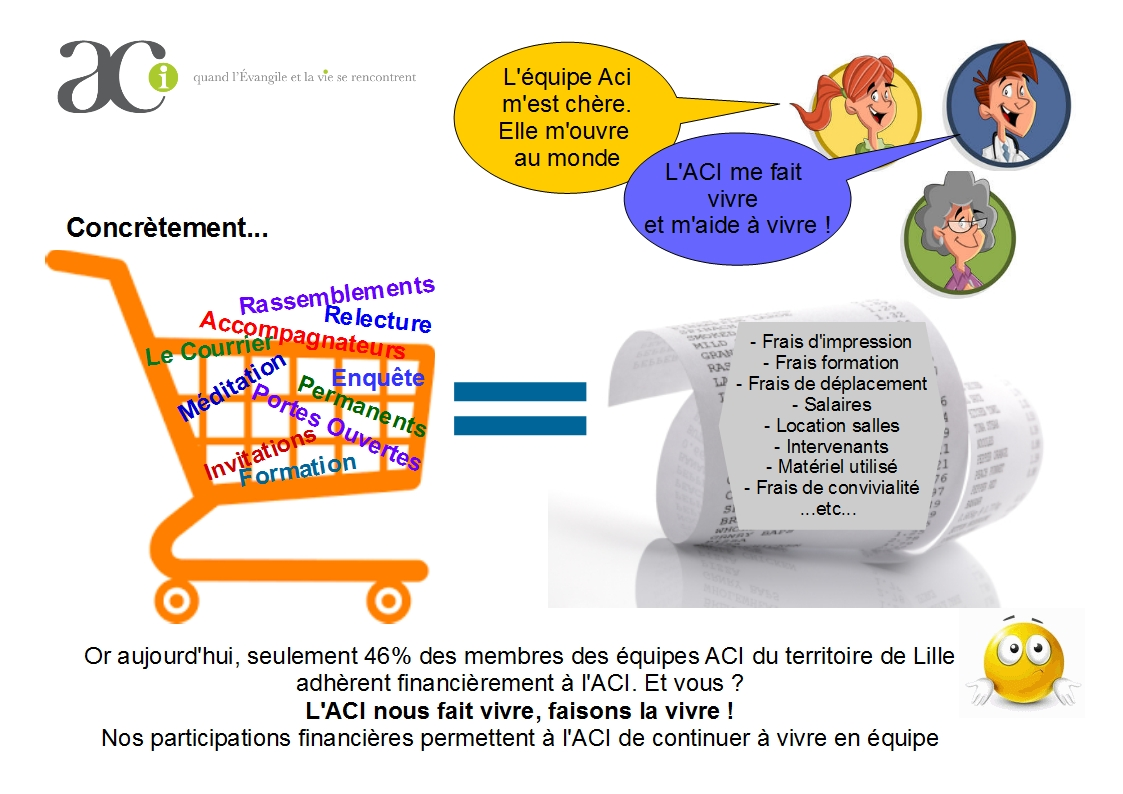 Juin 2018 :

Une première information
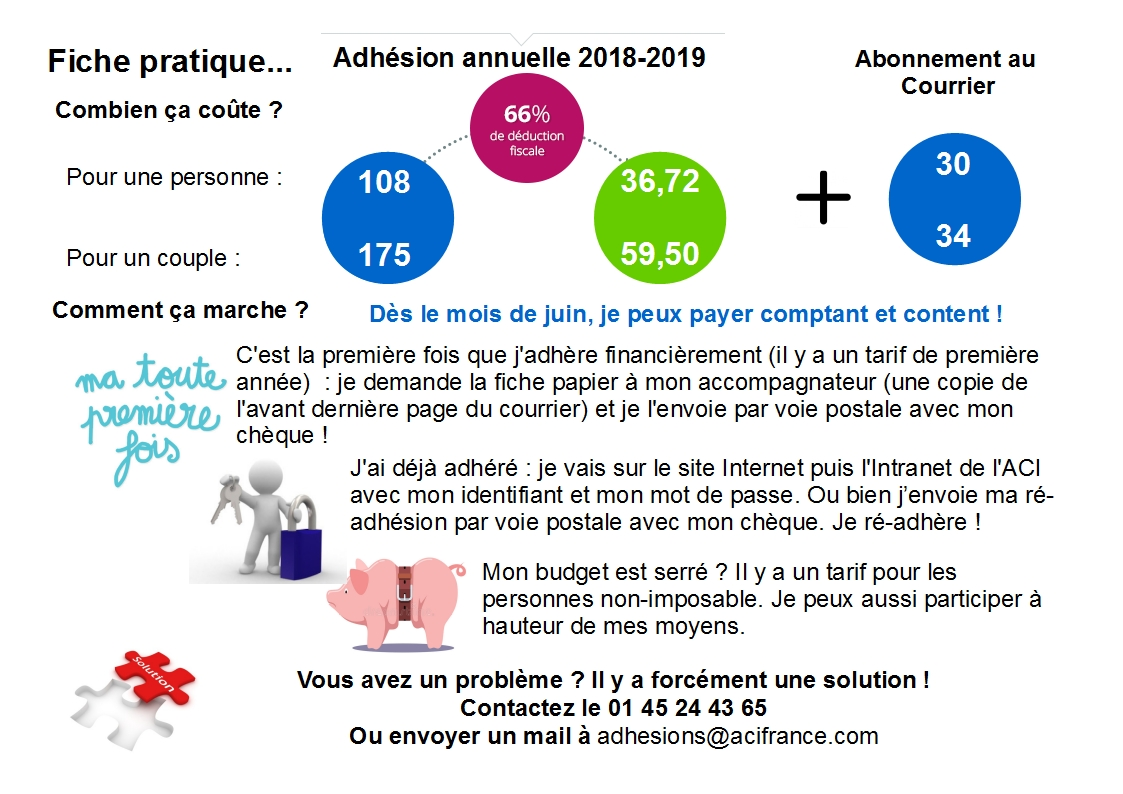 Une première information
Une première information
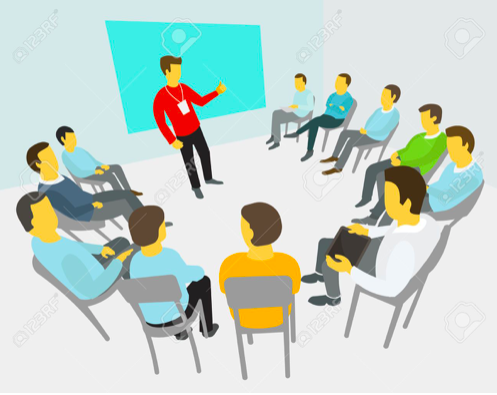 Je peux donner 
mon adhésion,

on l’enverra
pour moi
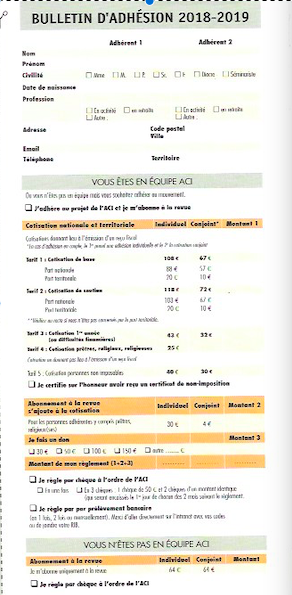 Sept 2018 :

Rencontres
de rentrée
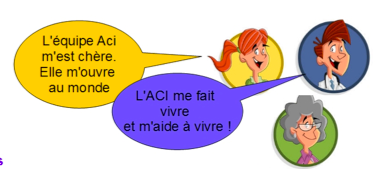 4
Année 2017 – 2018
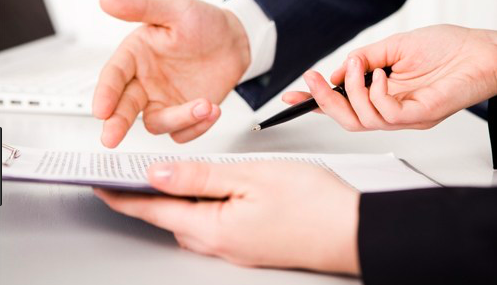 Aller à domicile pour aider
ceux qui ne savent pas 
le faire par internet
Nov 2018

Ne lâchons
Rien !
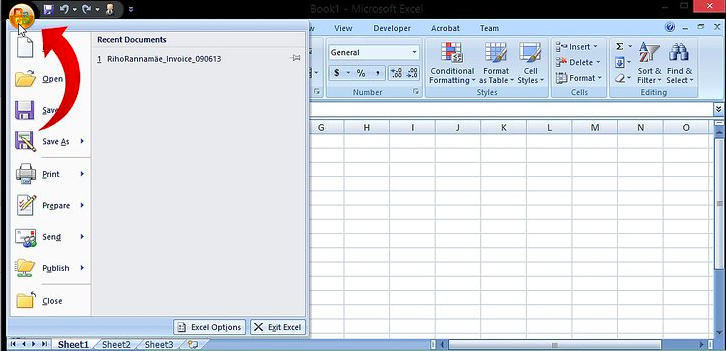 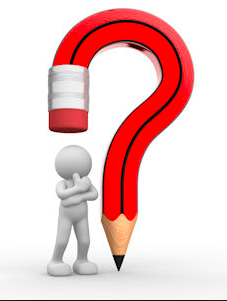 56 % d’adhérents
4
Juin 2018 :

Une première information
Mail envoyé à ceux 
qui n’ont pas adhéré
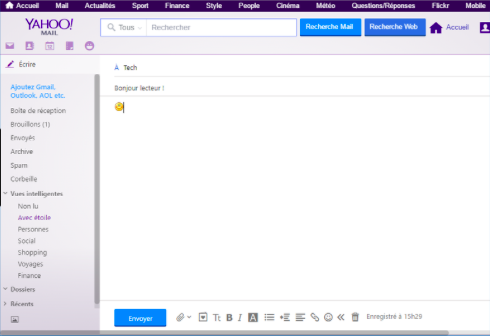 Nov 2018 :

Un rappel
avec 
humour
Un cadeau pour l’ACI ?
Si l’ACI est un cadeau dans notre vie,
 pourquoi ne pas 
lui dire en envoyant 
notre adhésion ?
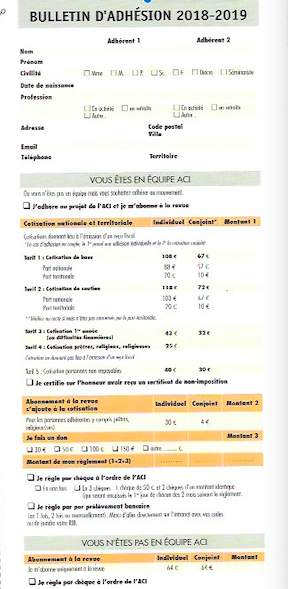 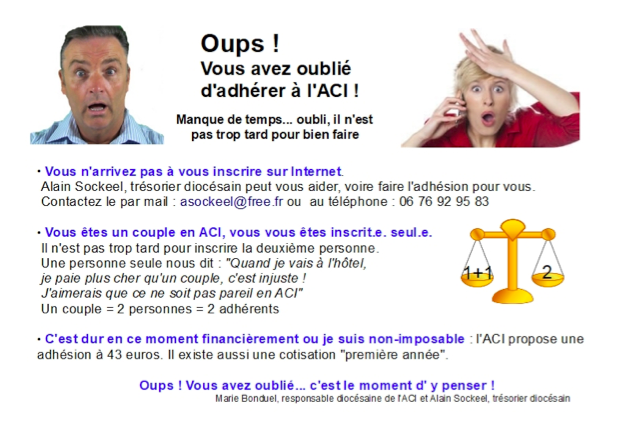 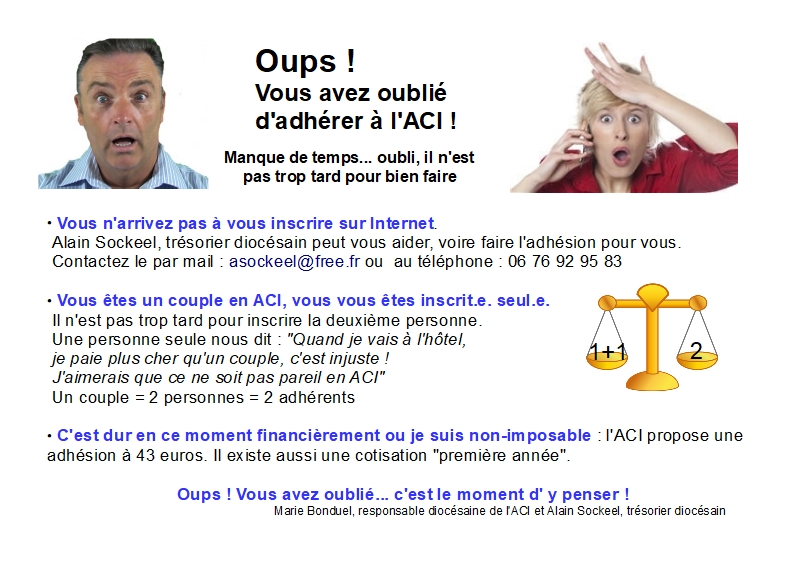 Nov 2018

Un  rappel avec humour
4
Année 2017 – 2018
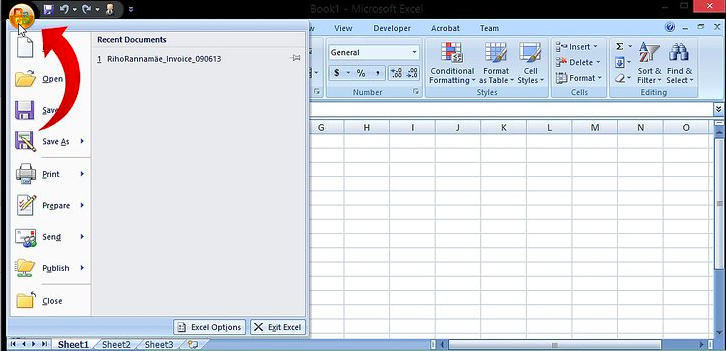 Déc 2018

Cela 
marche !
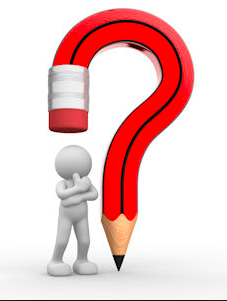 Décembre   2018
         66 % d’adhérents
4
Juin 2018 :

Une première information
Mail envoyé à ceux 
qui ont adhéré
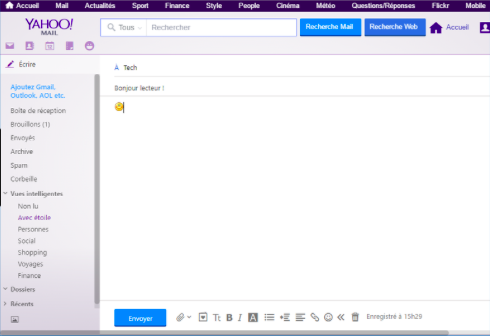 Déc 2018 :

Vœux 
adressés 
aux 
adhérents
Merci !
Continuons à faire vivre ce mouvement 
qui nous aide à vivre.
Et nous pourrons vivre en équipe longtemps

Osons parler adhésions en équipe.
Bonnes fêtes.
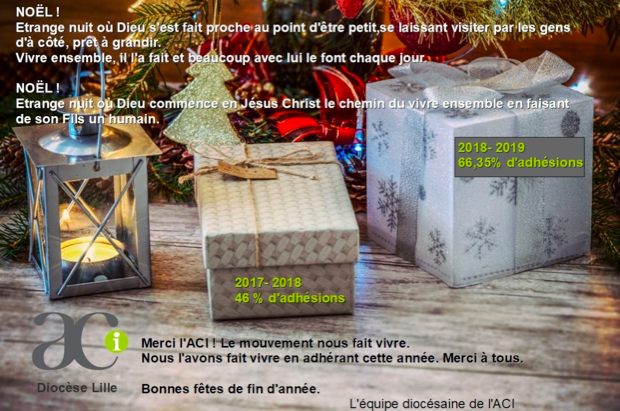 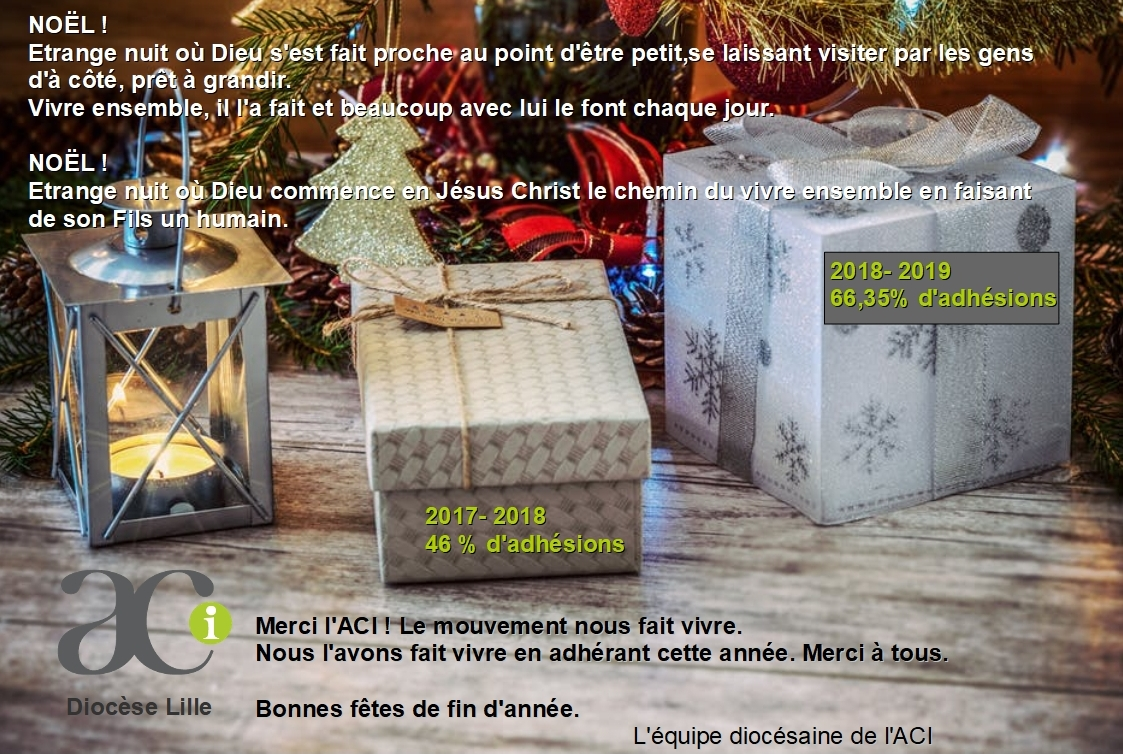 Déc 2018 

Vœux 
adressés 
aux 
adhérents
4
Année 2017 – 2018
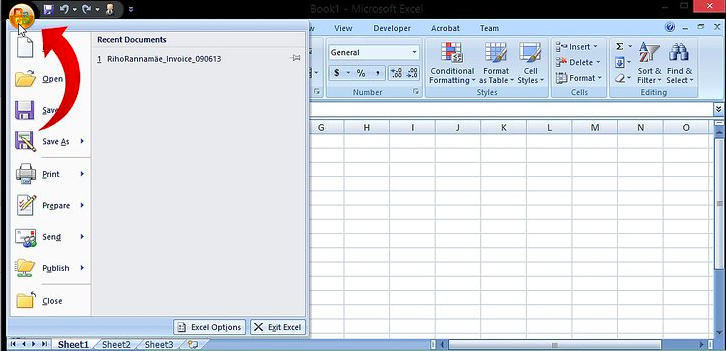 Mars 2019

Cela 
marche !
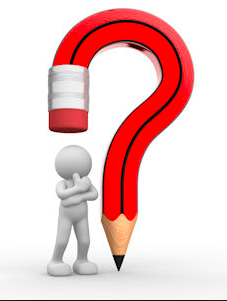 Mars 2019     68,25 % d’adhérents

Soit plus de 100 personnes de  plus
Merci le national.Et merci à ceux qui ont travaillé avec moi.Un travail d‘équipe,cela rapporte !